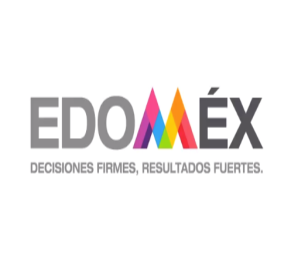 2020 .” AÑO DE LAURA MÉNDEZ DE CUENCIA; EMBLEMA DE LA MUJER MEXIQUENSE”.
ESCUELA SECUNDARIA OFICIAL NO. 0741
“DIEGO RIVERA”.
 TURNO VESPERTINO
C.C.T. 15EES1639D
FRACCIONAMIENTO EL TEJOCOTE, TEXCOCO; MÉXICO
 
IMPORTANCIA DE LAS 
ESTRATEGIAS DE APRENDIZAJE, PARA  APOYAR EL LOGRO DE LOS APRENDIZAJES ESPERADOS.


PROFRA. MA. DEL ROSARIO MÉNDEZ LÓPEZ

CICLO ESCOLAR 2019-2020

TEXCOCO, MÉX;  16/JULIO/2020
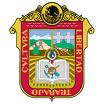 INTRODUCCIÓN
El ser docente, implica ética, responsabilidad, amor a lo que se hace en el salón de clase, no solo se trata de transmitir conocimientos a los alumnos, sino que éstos sean en realidad significativos, productivos para lograr los aprendizajes esperados.
Para ello, es necesario que como formadores de jóvenes, se debe aspirar a que éstos desarrollen conocimientos, actitudes y habilidades planteados  en los planes y programas de  educación básica.
Y para avanzar hacia una mejor calidad de educación es preciso que se diseñen estrategias de aprendizaje que permitirá a los alumnos a aprender de manera autónoma y permanente,  así como enfrentar con éxito diversas situaciones que se les presenten en el transcurso de su vida.
OBJETIVO
Identificar estrategias aprendizaje   que permitan facilitar a los alumnos el logro de los aprendizajes esperados.
¿QUÉ SON LAS ESTRATEGIAS DE APRENDIZAJE?
Según Weinstein y Mayer "las estrategias de aprendizaje pueden ser definidas como conductas y pensamientos que un aprendiz utiliza durante el aprendizaje con la intención de influir en su proceso de codificación" (Weinstein y Mayer, 1986, p. 315).
 De la misma forma, Dansereau (1985) y también Nisbet y Shucksmith (1987) las definen como secuencias integradas de procedimientos o actividades que se eligen con el propósito de facilitar la adquisición, almacenamiento y/o utilización de la información. Otros autores (p.ej., Beltrán, García-Alcañiz, Moraleda, Calleja y Santiuste, 1987; Beltrán, 1993) las definen como actividades u operaciones mentales empleadas para facilitar la adquisición de conocimiento.
Para Monereo (1994), las estrategias de aprendizaje son procesos de toma de decisiones (conscientes e intencionales) en los cuales el alumno elige y recupera, de manera coordinada, los conocimientos que necesita para cumplimentar una determinada demanda u objetivo, dependiendo de las características de la situación educativa en que se produce la acción.
RASGOS CARACTERÍSTICOS DE LAS ESTRATEGIAS DE APRENDIZAJE
Son tres los rasgos más característicos de las estrategias de aprendizaje (véase Pozo y Postigo, 1993): 
a) La aplicación de las estrategias es controlada y no automática; requieren necesariamente de una toma de decisiones, de una actividad previa de planificación y de un control de su ejecución. En tal sentido, las estrategias precisan de la aplicación del conocimiento metacognitivo y, sobre todo, autorregulador. 
b) La aplicación experta de las estrategias de aprendizaje requiere de una reflexión profunda sobre el modo de emplearlas. Es necesario que se dominen las secuencias de acciones e incluso las técnicas que las constituyen y que se sepa además cómo y cuándo aplicarlas flexiblemente. 
c) La aplicación de las mismas implica que el aprendiz las sepa seleccionar inteligentemente de entre varios recursos y capacidades que tenga a su disposición. Se utiliza una actividad estratégica en función de demandas contextuales determinadas y de la consecución de ciertas metas de aprendizaje.
EJECUCIÓN DE LAS ESTRATEGIAS DE APRENDIZAJE
La ejecución de las estrategias de aprendizaje ocurre asociada con otros tipos de recursos y procesos cognitivos de que dispone cualquier aprendiz. 
Diversos autores concuerdan con la necesidad de distinguir entre varios tipos de conocimiento que poseemos y utilizamos durante el aprendizaje (Brown, 1975; Flavell y Wellman, 1977). Por ejemplo:
TIPOS DE CONOCIMIENTO QUE POSEEMOS Y UTILIZAMOS DURANTE EL APRENDIZAJE (BROWN, 1975; FLAVELL Y WELLMAN, 1977). POR EJEMPLO:
1. Procesos cognitivos básicos: Son todas aquellas operaciones y procesos involucrados en el procesamiento de la información, como atención, percepción, codificación, almacenaje y mnémicos, recuperación, etcétera. 
2. Conocimientos conceptuales específicos: Se refiere al bagaje de hechos, conceptos y principios que poseemos sobre distintos temas de conocimientos, el cual está organizado en forma de un reticulado jerárquico constituido por esquemas. Brown (1975) ha denominado saber a este tipo de conocimiento, por lo común se denomina "conocimientos previos". 
3. Conocimiento estratégico: Este tipo de conocimiento tiene que ver directamente con lo que hemos llamado aquí estrategias de aprendizaje. Brown (ob. cit.) lo describe de manera acertada con el nombre de saber cómo conocer. 
4. Conocimiento metacognitivo: Se refiere al conocimiento que poseemos sobre qué y cómo lo sabemos, así como al conocimiento que tenemos sobre nuestros procesos y operaciones cognitivas cuando aprendemos, recordamos o solucionamos problemas. Brown (ob. cit.) lo describe con la expresión conocimiento sobre el conocimiento.
CLASIFICACIÓN DE LAS ESTRATEGIAS DE APRENDIZAJE:
Las estrategias de aprendizaje pueden clasificarse en función de qué tan generales o específicas son, del dominio del conocimiento al que se aplican, del tipo de aprendizaje que favorecen (asociación o reestructuración), de su finalidad, del tipo de técnicas particulares que conjuntan, etcétera. 
Se retoman dos clasificaciones: en una de ellas se analizan las estrategias según el tipo de proceso cognitivo y finalidad perseguidos (Pozo, 1990, véase cuadro 6.I); en la otra se agrupan las estrategias según su efectividad para determinados materiales de aprendizaje (Alonso, 1991).
Las estrategias de recirculación de la información se consideran como las más primitivas empleadas por cualquier aprendiz (especialmente la recirculación simple, dado que niños en edad preescolar ya son capaces de utilizarlas cuando se requieren. Véase Kail 1994).
Las estrategias de repaso simple y complejo son útiles especialmente cuando los materiales que se han de aprender no poseen o tienen escasa significatividad lógica, o cuando tienen poca significatividad psicológica para el aprendiz; de hecho puede decirse que son (en especial el repaso simple) las estrategias básicas para el logro de aprendizajes repetitivos o memorísticos (Alonso, 1991; Pozo, 1989).
Las estrategias de elaboración suponen básicamente integrar y relacionar la nueva información que ha de aprenderse con los conocimientos previos pertinentes (Elosúa y García, 1993). básicamente de dos tipos: simple y compleja; la distinción entre ambas radica en el nivel de profundidad con que se establezca la integración. También puede distinguirse entre elaboración visual (v. gr., imágenes visuales simples y complejas) y verbal-semántica (v. gr., estrategia de "parafraseo”, elaboración inferencial o temática, etcétera). Es evidente que estas estrategias permiten un tratamiento y una codificación más sofisticados de la información que se ha de aprender, porque atienden de manera básica a su significado y no a sus aspectos superficiales.
Las estrategias de organización de la información permiten hacer una reorganizacion constructiva de la información que ha de aprenderse. Mediante el uso de dichas estrategias es posible organizar, agrupar o clasificar la información, con la intención de lograr una representación correcta de ésta, explotando ya sea las relaciones posibles entre sus distintas partes y/ o las relaciones entre la información que se ha de aprender y las formas de organización esquemática internalizadas por el aprendiz (véase Monereo, 1990; Pozo, 1990).
CONCLUSIÓN
Puedo concluir que las estrategias de aprendizaje facilitan en los estudiantes lo realmente significativo entre lo que ya saben y la nueva información como dice (Ausubel, 1963).
La utilización de estrategias de aprendizaje en educación básica permite que el alumno adquiera conocimientos de manera significativa y concluya en el logro de los aprendizajes esperados.
Además el diseño de  estrategias de aprendizaje permite que los alumnos aprendan de manera autónoma y continua , para que ellos puedan resolver situaciones a lo largo de su vida.
BIBLIOGRAFÍA
1.-Valle, Antonio, y González Cabanach, Ramón, y Cuevas González, Lino Manuel, y Fernández Suárez, Ana Patricia (1998). Las estrategias de aprendizaje: características básicas y su relevancia en el contexto escolar. Revista de Psicodidáctica, (6), 53-68. [Fecha de consulta 16 de julio de 2020]. ISSN: 1136-1034. Disponible en: https://www.redalyc.org/articulo.oa?id=175/17514484006
2.- https://es.slideshare.net/silver82a/ensayo-estrategias-de-aprendizaje-36420538
3.-http://investigacion.ilce.edu.mx/panel_control/doc/D%C3%ADaz-Barriga.pdf
4.-http://prepatlajomulco.sems.udg.mx/sites/default/files/1._diaz- barriga_fundamentos_buenoestrategias_2.pdf